Discourse markers
Linking your writing together
Discourse markers
Discourse markers are like the signposts of your writing.  They allow the reader to know what directions you are going in next – if your next point will be similar, or different, to the one before.

Discourse markers create cohesion and allow writing to fit together effectively.
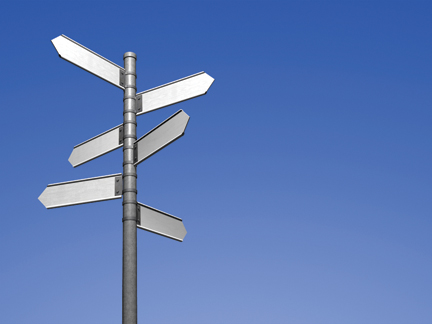 Adding
Sequencing
Illustrating
Cause and Effect
Remember, use a comma after some of these discourse markers for effect!
Comparing
Qualifying
Contrasting
Emphasising